Cycle de vie
Fait par Alec Duperron
Graine sèche
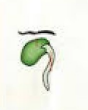 Graine en germination
Plantule
Plante adulte